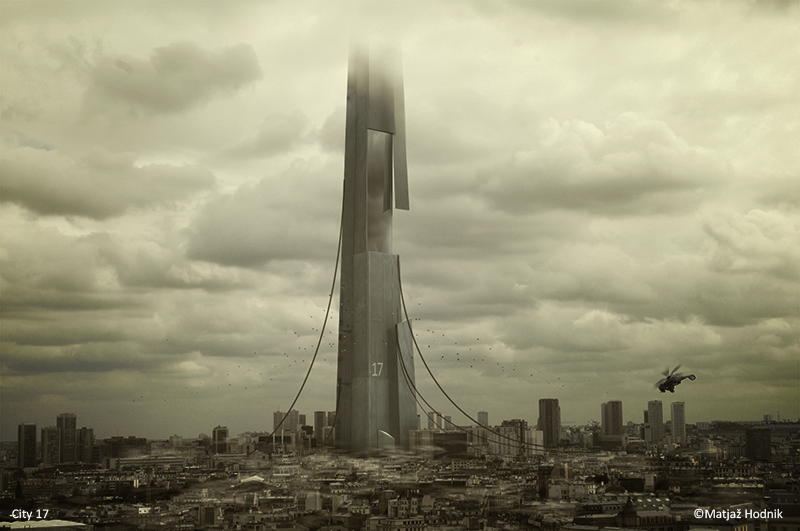 Mundo Distópico
CIENCIA FICCIÓN
La ciencia ficción plantea por lo general un mundo futurista en el que están muy presente los avances de las ciencias y los avances tecnológicos. Sus narraciones en gran parte están construidas en base a ideas científicas para narrar historias sobre sociedades futuras o mundos diferentes al nuestro.
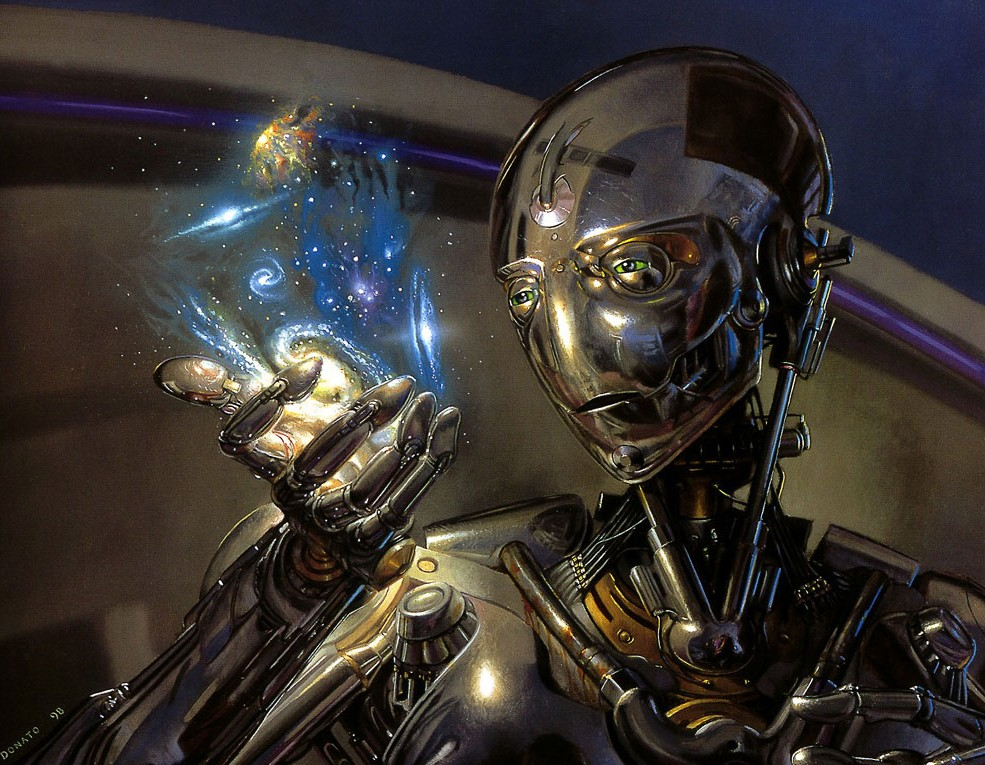 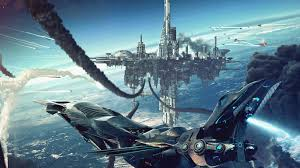 ETIMOLOGÍA DE LA PALABRA DISTOPÍA
El término Distopía se construye a partir del griego mediante la unión del prefijo Dys que denota algo negativo, penoso, difícil y que, por eso, se opone al antes mencionado prefijo eu con la palabra topos, lugar.
Por lo que Distopía significaría un lugar fatal, desgraciado que no existe en ninguna parte.
DISTOPÍA
CARACTERÍSTICAS
El temor y desesperación que genera el pensar en regímenes totalitarios y controladores dan origen al mundo Distópico. 
El deseo de imponer una sociedad perfecta puede llevarnos al contrarío de esto. De esto podemos ponernos a pensar ¿ A costo de qué queremos obtener tal perfección en una sociedad?
Podemos encontrarnos con estados que subyugan a los individuos de determinadas sociedades privándolos de sus libertades esenciales.
EXTRACTO DE UN MUNDO FELIZ
- Supongo a los Epsilones no les importa ser así –dijo en voz alta-
-Claro que no, es imposible. Ellos no saben en qué consiste ser otra cosa. A nosotros sí nos importaría, naturalmente. Pero nosotros fuimos condicionados de otra manera. Además, partimos de una herencia diferente. 
-Me alegro de no ser una Epsilon. –dijo Henry- tu condicionamiento te inducirá a alegrarte igualmente de no ser una Beta o un Alfa. 
                                           -Aldous Huxley